ART SAVING LIFE
Ginger Garden 2015
Janet Jian Liu
Aug 27, 2015
[Speaker Notes: This template can be used as a starter file for a photo album.]
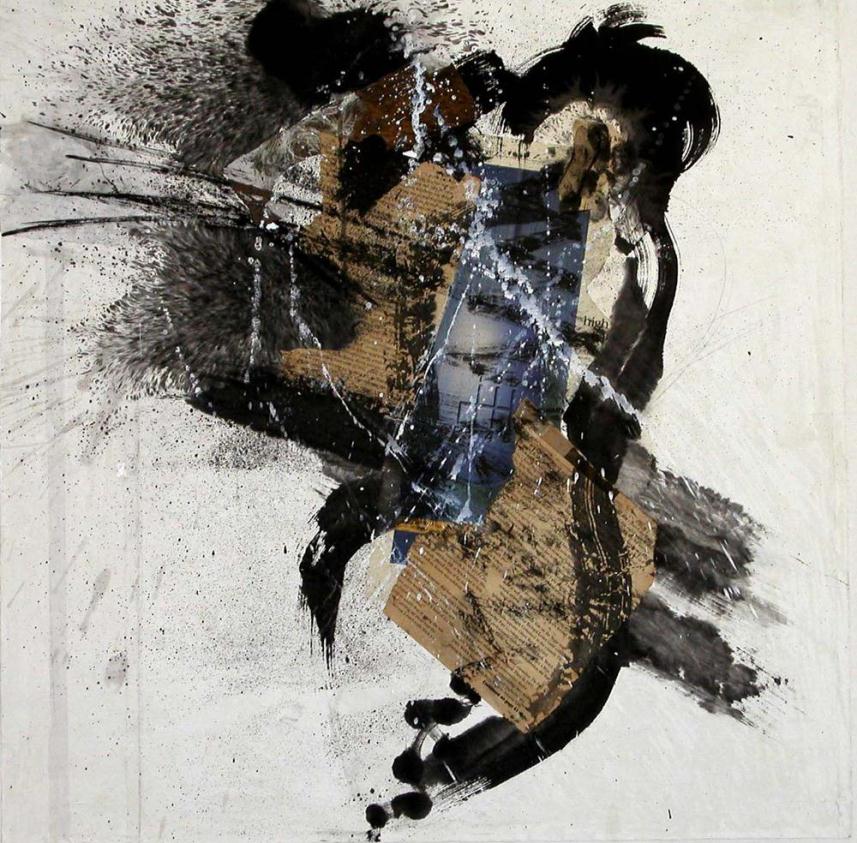 Introducing
About MY ART
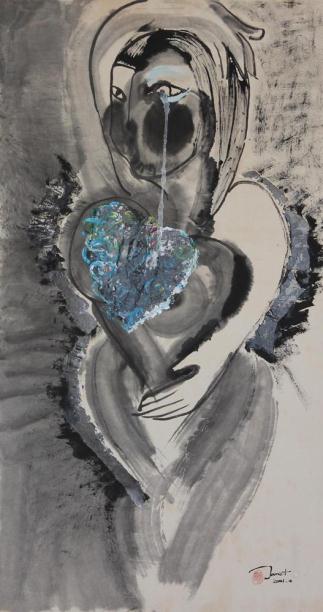 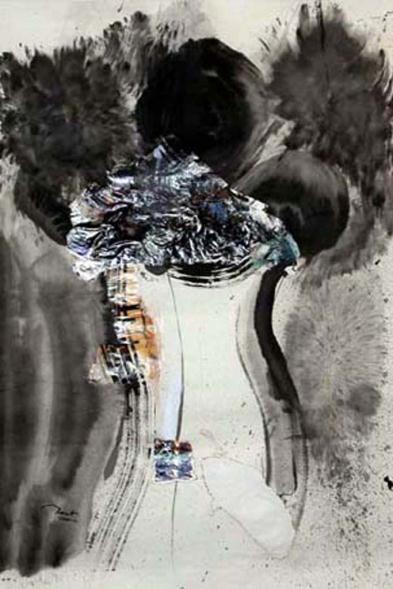 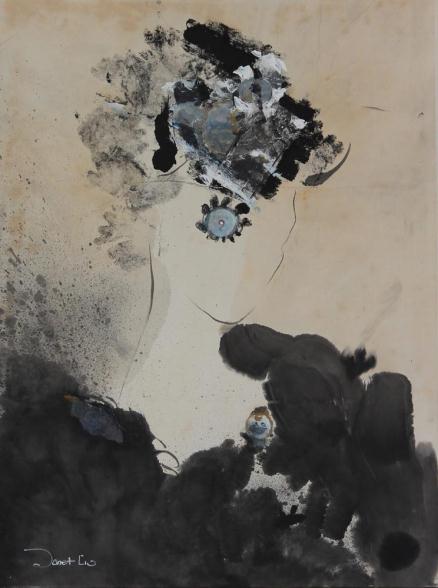 Before
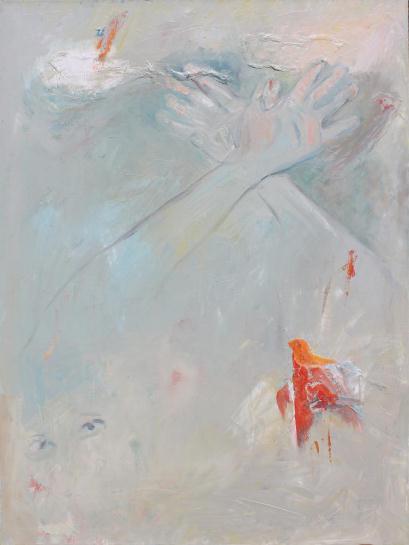 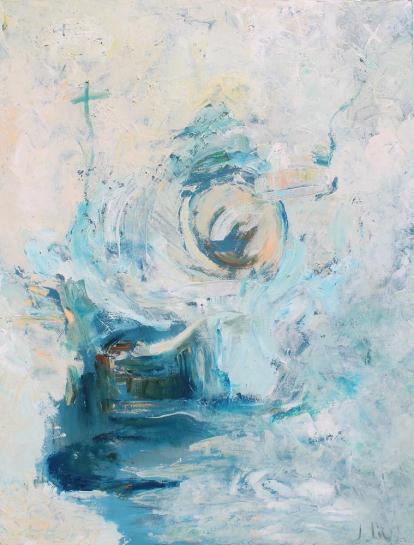 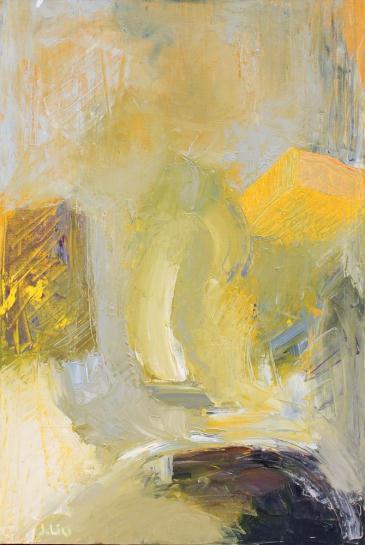 After
Emotional Moment is an abstract mixed media painting series inspired by my journey through and beyond breast cancer. These works explore the shifting emotional landscapes of day to day life with the disease – fear, darkness, joy, hope, faith, and ultimately the desire to live and love.
2008
2008
we setup charitable organization
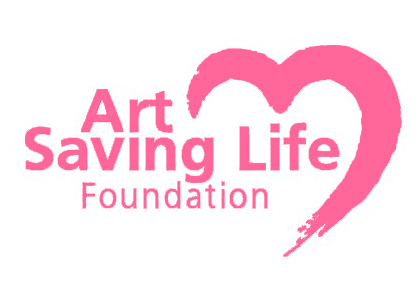 We believe that POSITIVE THINKING IS A KEY WHICH UNLOCKS THE SECRET OF A HAPPY AND FULFILLING LIFE.
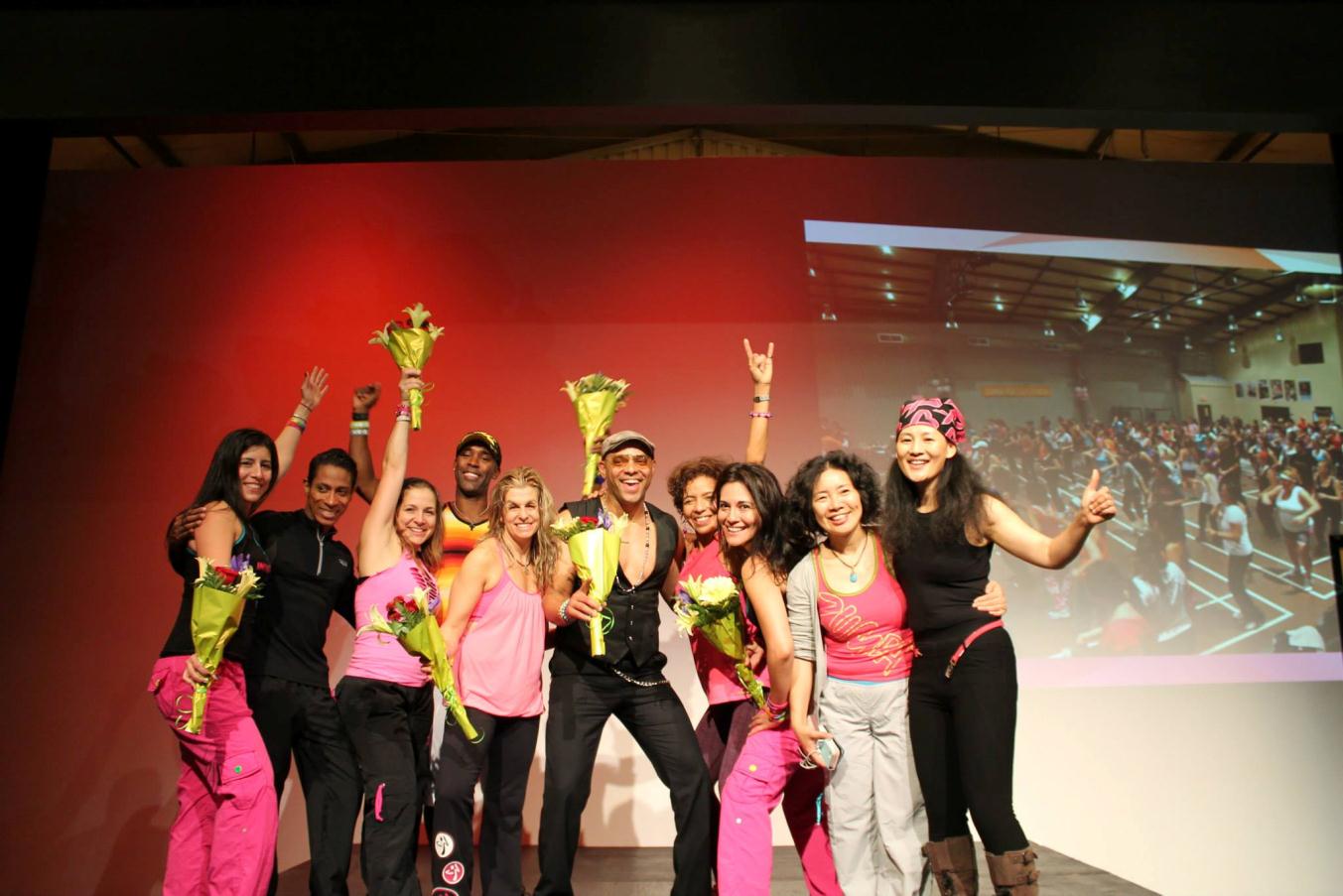 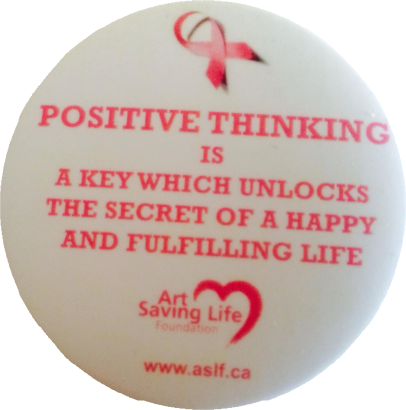 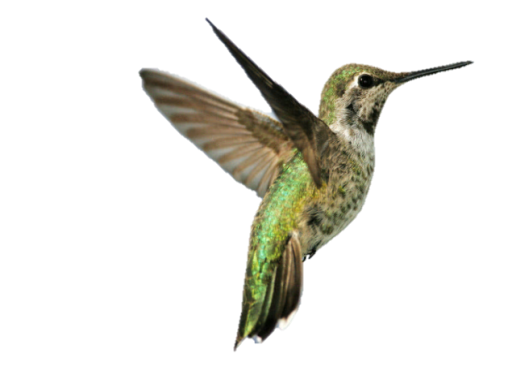 Zumba for Hope Annually Breast Cancer 
Fundraising Party
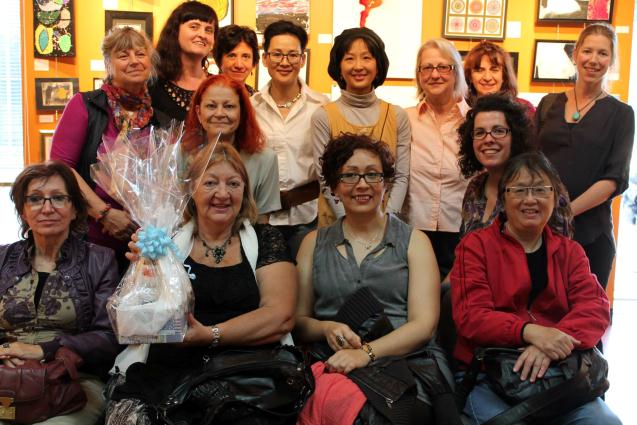 Charitable Programs
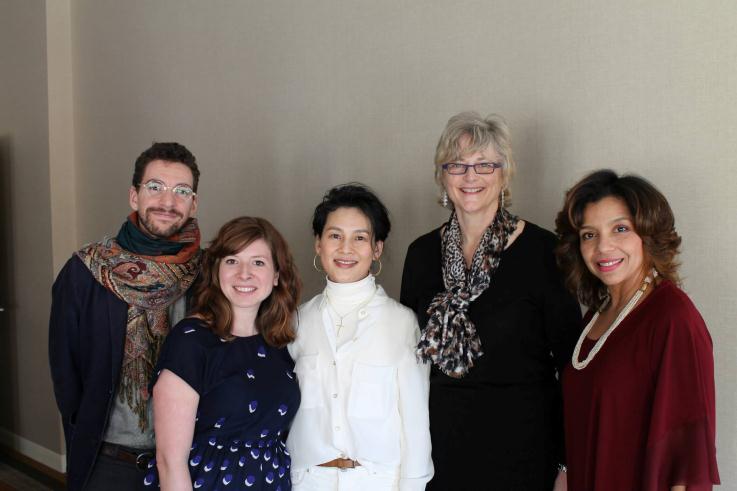 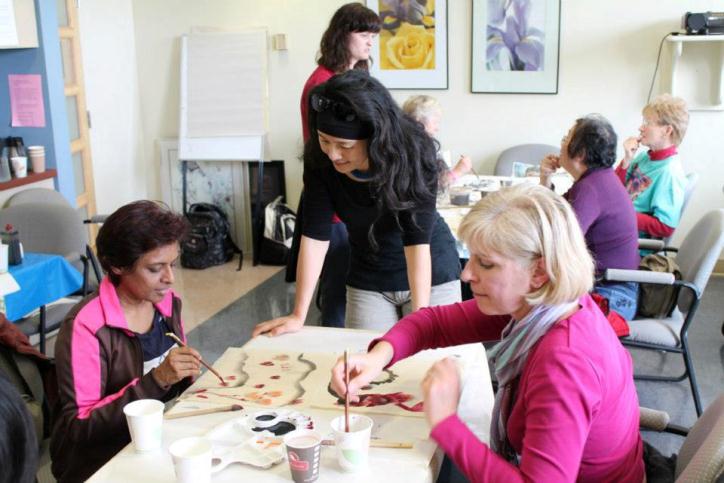 Activities
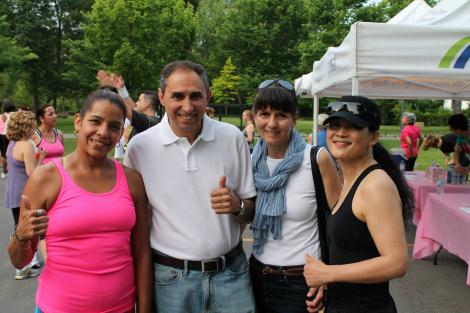 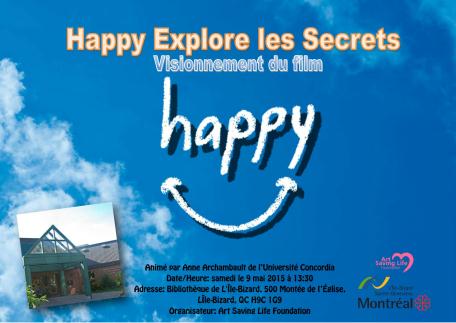 ART IS PART 
OF CURE
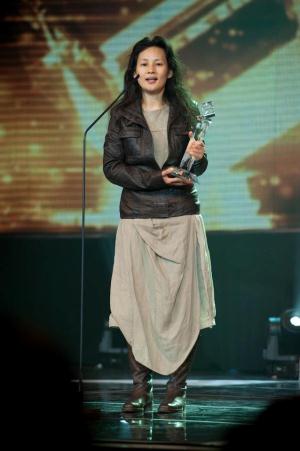 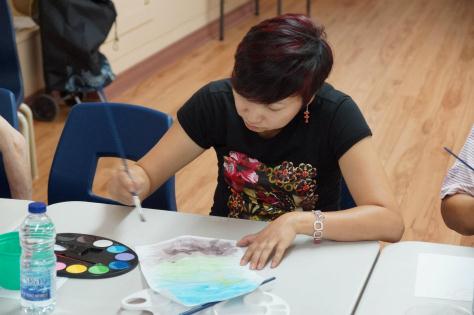 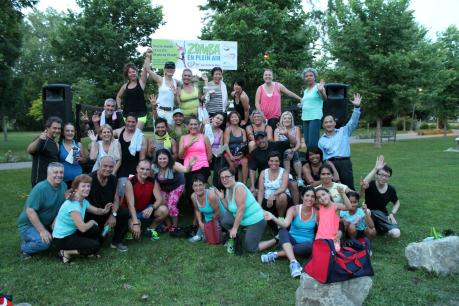 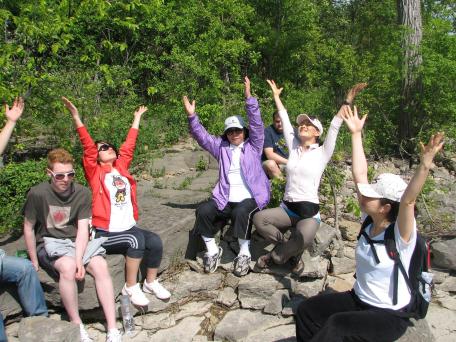 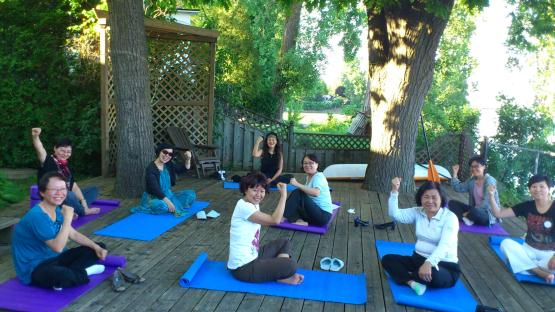 CREATIVE
I AM BLESSING
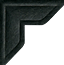 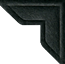 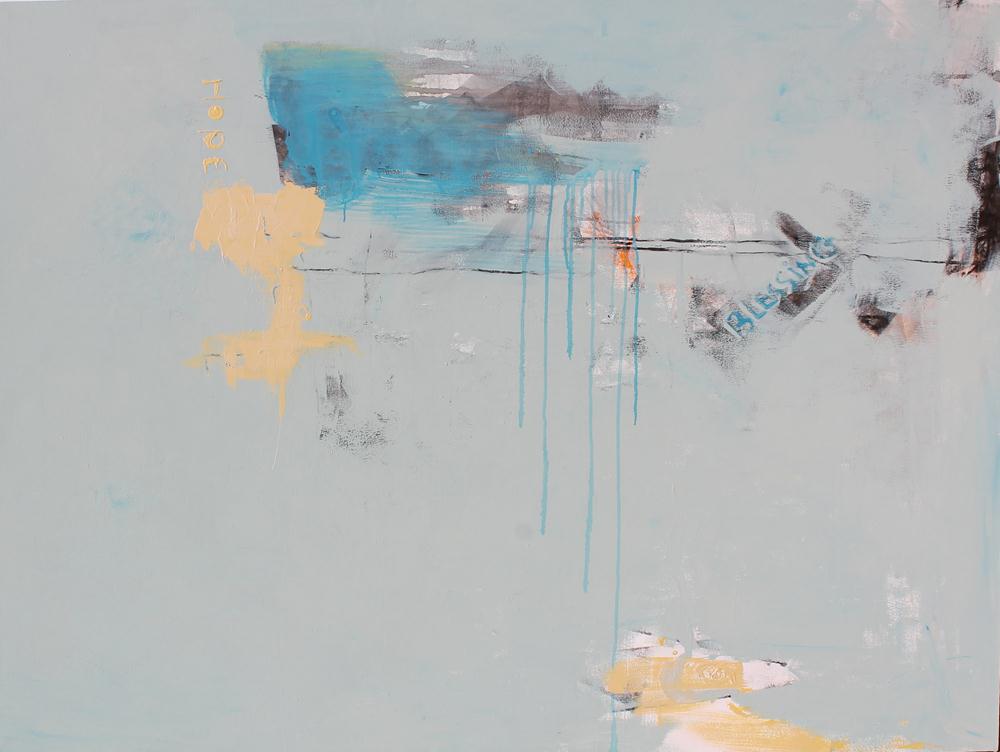 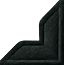 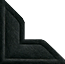